Программа наставничества "Создай страну своей мечты".
Автор: Лысенко Д.С.
ФОРМЫ НАСТАВНИЧЕСТВА
1. «Работодатель – ученик», в роли наставника выступает как сам педагог  - (Лысенко Дарья Сергеевна), так и приглашённые специалисты.
2. «Ученик-ученик», это обучающиеся, мотивированные помочь сверстникам в образовательных, творческих и адаптационных вопросах.
В работе использую следующие виды наставничества:
Наставничество «один на один»: наставник сопровождает проектную деятельность наставляемого, способствует погружению наставляемого в среду проекта, знакомит с правилами, передает свои знания и опыт; консультирует, направляет, даёт советы; обсуждает идеи; организует деятельность наставляемого по самооценке; оценивает качества наставляемого и его развитие в ходе проектной деятельности. 
Ситуационное наставничество: взаимодействие происходит при обращении наставляемого к наставнику за рекомендациями, указаниями, разъяснениями, помощью. 
Групповое наставничество: здесь возможно распределение различных зон ответственности в проекте между наставляемыми
 Флеш-наставничество: короткое общение. Наставник (обычно, приглашенный специалист) делится опытом по достижению своего успеха, даёт рекомендации. 
Виртуальное наставничество: предполагает использование информационно-коммуникационных технологий, таких как видеоконференции, платформы для дистанционного обучения, онлайн-сервисы социальных сетей.
УСЛОВИЯ РЕАЛИЗАЦИИ
Материально-техническое обеспечение. Наличие ПК, установка программ: Paint, Word. Презентация Power Point, Google SketchUp, Lego.
Итоговый проект
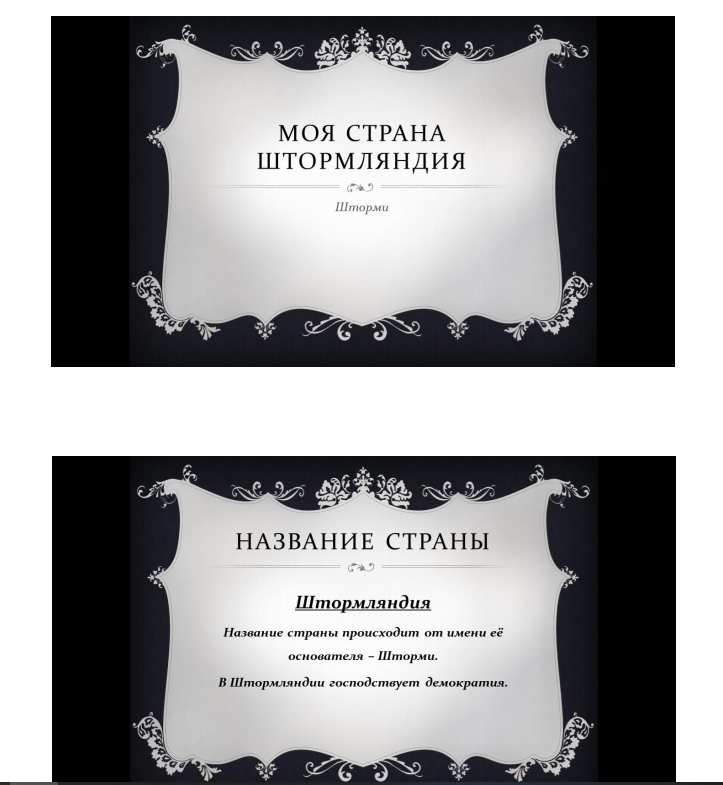 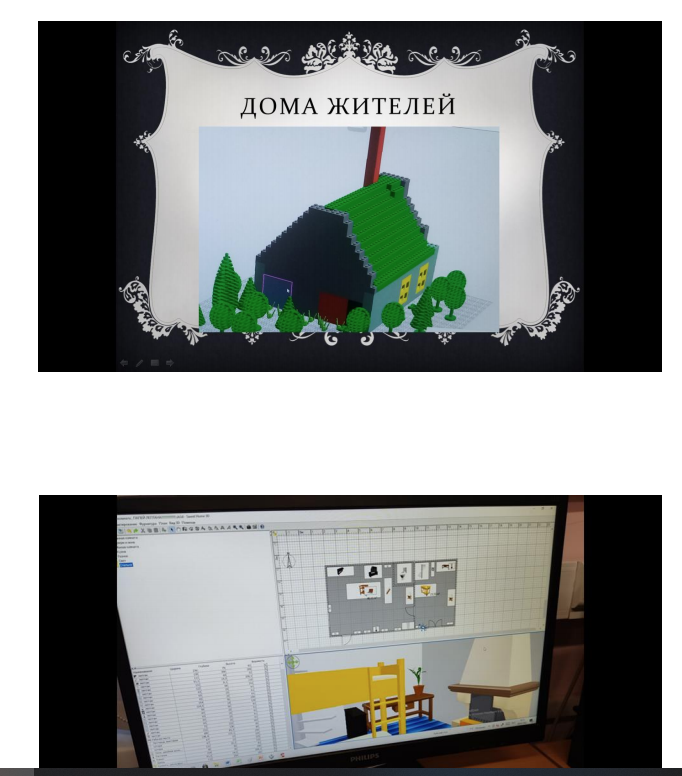 Макет выполнен в программе
LEGO Digital Designer
Макет выполнен в программе
3D-конструктор
Sweet Home
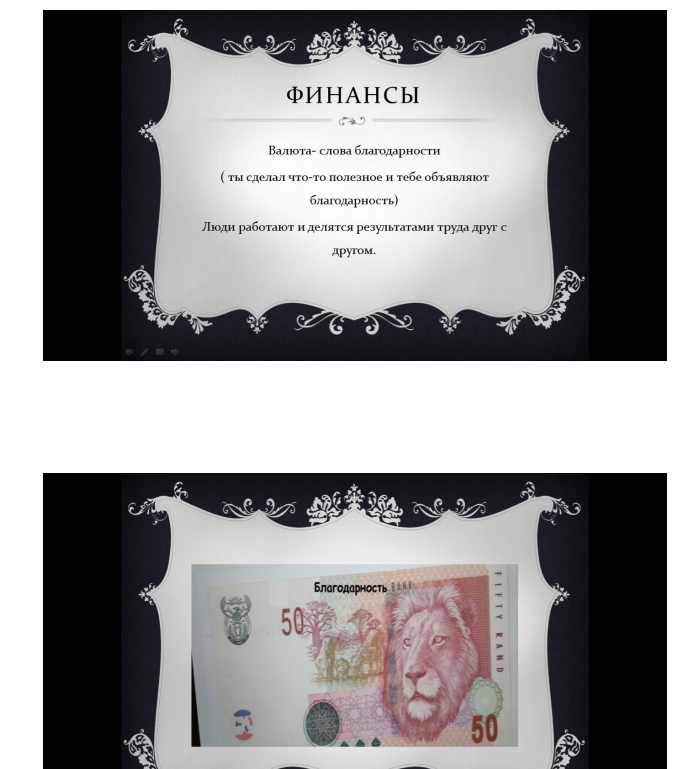 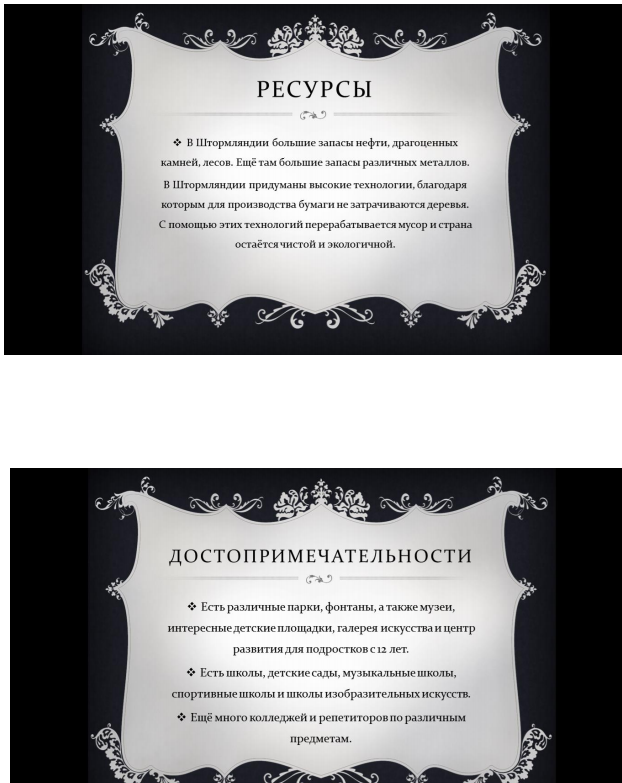 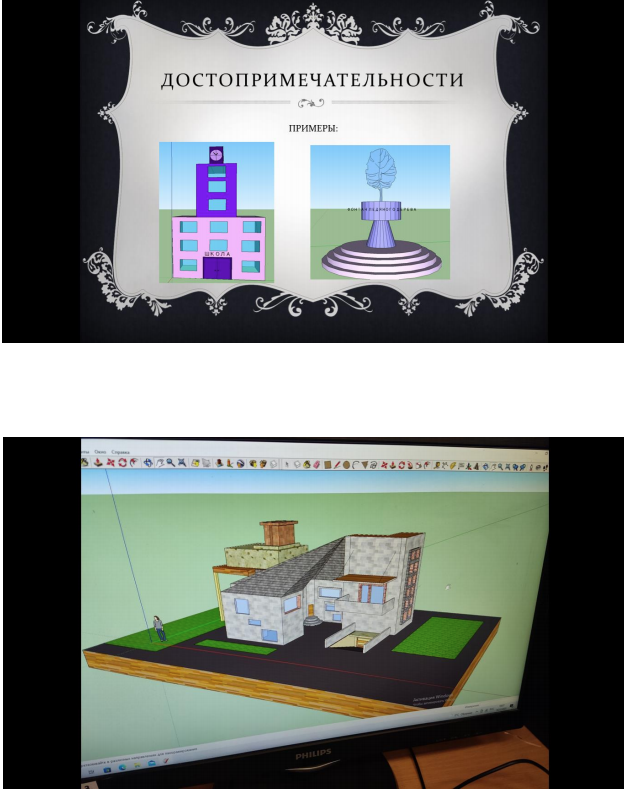 Макеты выполнены в программе 
SketchUp
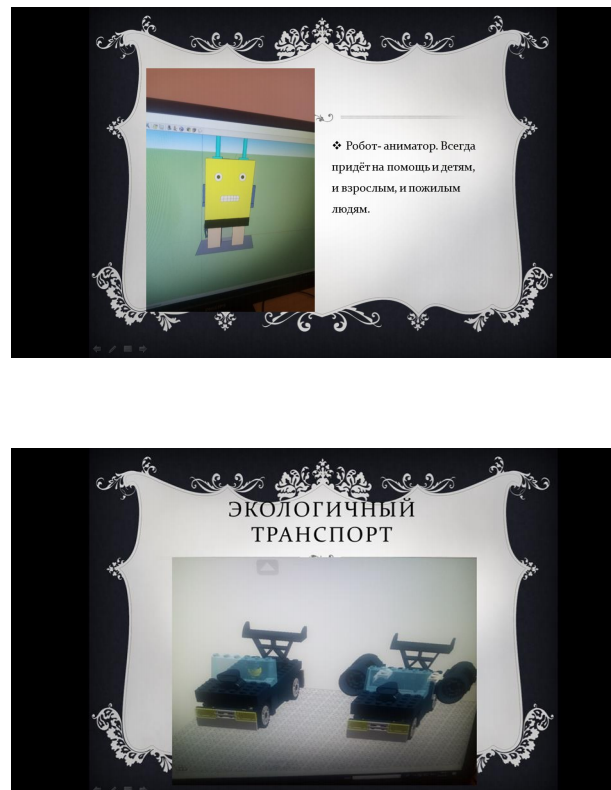 Макет выполнен в программе SketchUp
Макет выполнен в программе
LEGO Digital Designer
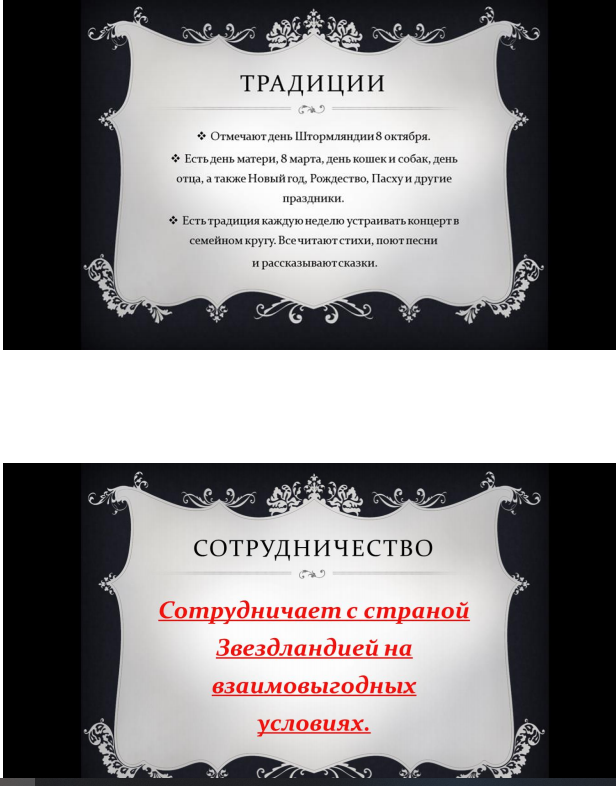 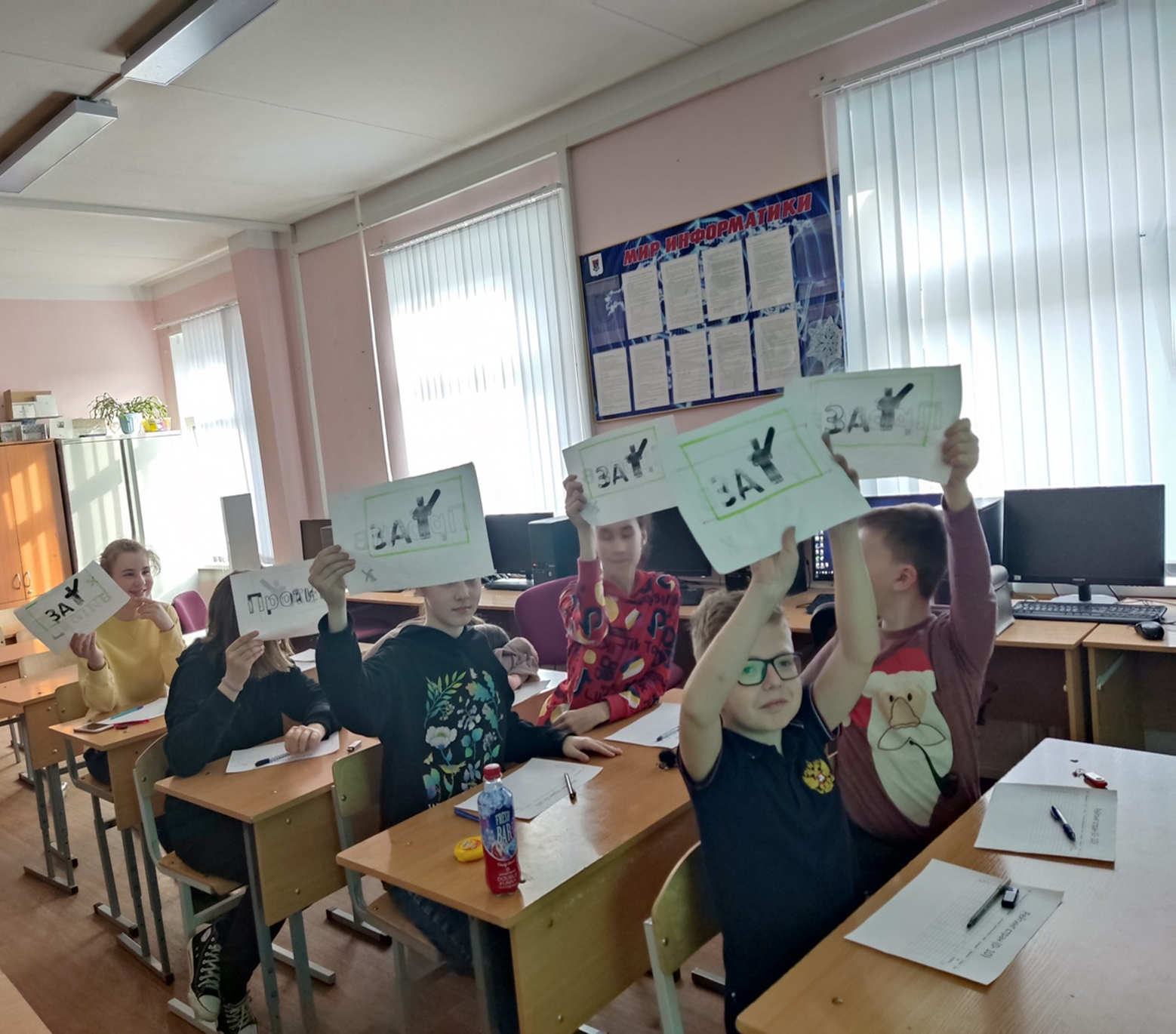 Благодарю
за
внимание!